MODUL 8
Messung und Kommunikation des Impacts Ihres Unternehmens
www.fairpreneurs.eu
Kofinanziert von der Europäischen Union. Die geäußerten Ansichten und Meinungen sind jedoch ausschließlich die des Autors bzw. der Autoren und spiegeln nicht unbedingt die der Europäischen Union oder der Stiftung für die Entwicklung des Bildungswesens wider. Weder die Europäische Union noch die Einrichtung, die den Zuschuss gewährt, können für diese verantwortlich gemacht werden. 2022-1-PL01-KA220-YOU-000087822
Diese Studie ist unter der CC BY-NC-SA-Lizenz verfügbar.
1
INHALTSVERZEICHNIS
01
Definition von Wirkungsmetriken
Festlegung von Grundlinien und Zielvorgaben
02
03
Verwendung von Rahmenwerken und Standards
04
Kommunikation und Interaktion mit Ihren Stakeholdern
05
Kontinuierliche Verbesserung und Anpassungsfähigkeit
EINFÜHRUNG
Die Messung und Kommunikation der sozialen und ökologischen Auswirkungen eines Unternehmens ist von entscheidender Bedeutung, um sein Engagement für Nachhaltigkeit, Transparenz und Verantwortlichkeit zu demonstrieren. 

Die wirksame Vermittlung der positiven Veränderungen, die ein Unternehmen in diesen Bereichen vornimmt, kann seinen Ruf verbessern, sozial bewusste Kunden und Investoren anziehen und den langfristigen Erfolg fördern.
3
DEFINITION VON WIRKUNGSMETRIKEN
01
EINFÜHRUNG IN DIE DEFINITION VON WIRKUNGSMETRIKEN
Wir werden die grundlegende Rolle von Wirkungskennzahlen für nachhaltige Geschäftspraktiken untersuchen. Wirkungskennzahlen sind wichtige Instrumente, mit denen Unternehmen ihre sozialen, ökologischen und wirtschaftlichen Beiträge quantitativ und qualitativ messen können.

Diese Einheit konzentriert sich auf das Verständnis, die Auswahl und die wirksame Anwendung dieser Messgrößen, um sie mit den Unternehmenszielen in Einklang zu bringen und einen sinnvollen Beitrag zu den Zielen der nachhaltigen Entwicklung zu leisten.
WIRKUNGSMETRIKEN
Wirkungsmetriken beziehen sich auf die quantitativen und qualitativen Maßnahmen, die von Unternehmen verwendet werden, um die Auswirkungen ihrer Tätigkeiten auf soziale, ökologische und wirtschaftliche Aspekte zu bewerten. 

Diese Kennzahlen spielen eine entscheidende Rolle, wenn es darum geht, Unternehmen Einblicke in ihre Nachhaltigkeitsleistung zu verschaffen und ihnen dabei zu helfen, die positiven oder negativen Auswirkungen auf Stakeholder, Gemeinschaften und die Umwelt zu verstehen.

Beispiele für Wirkungsmetriken:
Umwelt: Kohlenstoffemissionen, Wasserverbrauch, Abfallerzeugung, Auswirkungen auf die biologische Vielfalt.
Soziales: Mitarbeiterzufriedenheit, Engagement für die Gemeinschaft, Kennzahlen zu Vielfalt und Integration.
Wirtschaftlich: Einnahmen aus nachhaltigen Produkten, Kosteneinsparungen durch Energieeffizienzmaßnahmen.
Messung und Rechenschaftspflicht
Wirkungskennzahlen ermöglichen es Unternehmen, ihre Fortschritte bei der Verwirklichung von Nachhaltigkeitszielen zu messen und zu verfolgen. Indem sie ihre Auswirkungen quantifizieren, können sich Unternehmen für ihren ökologischen und sozialen Fußabdruck verantworten.
Entscheidungsfindung
Metriken liefern datengestützte Erkenntnisse, die als Grundlage für strategische Entscheidungen dienen. Beispielsweise kann das Verständnis von Energieverbrauchskennzahlen zu Initiativen führen, die darauf abzielen, Kohlenstoffemissionen zu reduzieren und die Energieeffizienz zu verbessern.
Transparenz und Berichterstattung
Stakeholder, darunter Investoren, Verbraucher und Aufsichtsbehörden, fordern zunehmend Transparenz hinsichtlich der Auswirkungen von Unternehmen. Klare und glaubwürdige Wirkungskennzahlen erleichtern eine transparente Berichterstattung und stärken das Vertrauen und den Ruf.
AUSWAHL DER METRIKEN
Bei der Auswahl von Kennzahlen geht es darum, relevante Indikatoren auszuwählen, die die Auswirkungen eines Unternehmens genau widerspiegeln und mit seinen Nachhaltigkeitszielen übereinstimmen. 

Die Wahl der Kennzahlen hängt von Faktoren wie der Branche, der Unternehmensgröße, dem geografischen Standort und den Erwartungen der Interessengruppen ab.
8
ÜBERLEGUNGEN ZUR AUSWAHL DER METRIK
Relevanz: Metriken sollten sich direkt auf die Aktivitäten und Auswirkungen des Unternehmens beziehen. Ein Fertigungsunternehmen könnte beispielsweise Kennzahlen zur Ressourceneffizienz und Abfallvermeidung Priorität einräumen.

Messbarkeit: Die Metriken sollten anhand zuverlässiger Datenquellen und Methoden messbar sein. Dadurch wird sichergestellt, dass die gesammelten Daten genau sind und im Laufe der Zeit konsistent nachverfolgt werden können.

Vergleichbarkeit: Unternehmen vergleichen ihre Leistungen oft mit denen von Branchenkollegen oder etablierten Standards. Metriken, die eine Vergleichbarkeit ermöglichen, erleichtern eine aussagekräftige Leistungsbeurteilung.

Integration mit Zielen: Durch die Abstimmung der Kennzahlen auf die Unternehmensziele wird sichergestellt, dass die Bemühungen zur Messung der Auswirkungen zielgerichtet sind und zu den übergeordneten strategischen Zielen beitragen. Ein Unternehmen, das sich der sozialen Verantwortung verschrieben hat, könnte sich zum Beispiel auf Kennzahlen konzentrieren, die sich auf Investitionen in die Gemeinschaft und das Wohlbefinden der Mitarbeiter beziehen.
STRATEGISCHE AUSRICHTUNG
Die strategische Ausrichtung beinhaltet die Integration von Wirkungsmetriken in die allgemeinen Unternehmensstrategien und -ziele. 

Dadurch wird sichergestellt, dass die Nachhaltigkeitsbemühungen in das Kerngeschäft integriert sind und nicht als separate Initiativen betrachtet werden.
10
VORTEILE DER STRATEGISCHEN AUSRICHTUNG
Gesteigerte Effektivität: Wenn die Wirkungskennzahlen mit den Unternehmenszielen übereinstimmen, werden sie zu einem integralen Bestandteil der Entscheidungsprozesse. Wenn beispielsweise ein Einzelhandelsunternehmen seinen ökologischen Fußabdruck verringern möchte, können Metriken zur nachhaltigen Beschaffung und Verpackung bei Beschaffungsentscheidungen helfen.

Ressourcenallokation: Unternehmen können ihre Ressourcen und Investitionen auf Initiativen konzentrieren, die sich am stärksten auf die Nachhaltigkeitskennzahlen auswirken und mit den strategischen Zielen übereinstimmen.

Einbindung der Stakeholder: Die strategische Ausrichtung der Wirkungsmetriken verbessert die Kommunikation mit den Stakeholdern. Sie demonstriert einen kohärenten Ansatz für Nachhaltigkeit und unterstreicht das Engagement des Unternehmens für eine langfristige Wertschöpfung.
UMSETZUNGSPROBLEME
Komplexität: Die Integration von Wirkungsmetriken in bestehende Systeme und Prozesse kann eine Herausforderung sein, insbesondere für große Organisationen mit vielfältigen Aktivitäten.

Datenverfügbarkeit: Eine verlässliche Datenerhebung und -verwaltung ist für eine aussagekräftige Wirkungsmessung unerlässlich. Für Unternehmen kann es schwierig sein, auf relevante Datenquellen zuzugreifen oder robuste Datenerfassungsprozesse zu etablieren.

Kontinuierliche Verbesserung: So wie sich die Geschäftsstrategien entwickeln, müssen auch die Messgrößen angepasst werden. Durch eine kontinuierliche Überprüfung und Anpassung der Kennzahlen wird sichergestellt, dass sie relevant bleiben und mit den sich ändernden Prioritäten und externen Erwartungen in Einklang stehen.
BEST PRACTICE: BLUE LOBSTER
Blue Lobster konzentriert sich auf Wirkungskennzahlen und eine effektive Kommunikation mit den Stakeholdern, um seine Nachhaltigkeitsleistungen zu messen und zu verbreiten.
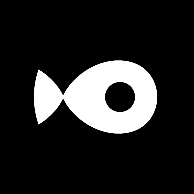 Ihr Ansatz zur Definition und Berichterstattung von Wirkungskennzahlen stellt ein Modell für Unternehmen dar, die Transparenz in ihrer Nachhaltigkeitsleistung anstreben. 

Blue Lobster ist ein Beispiel für bewährte Praktiken bei der Bewertung und Kommunikation der Nachhaltigkeitsbemühungen eines Unternehmens, indem es eine rigorose Messung der Auswirkungen und ein aktives Engagement mit den Interessengruppen hervorhebt.

Wenn Sie mehr über die Bewertung der Auswirkungen von Blue Lobster erfahren möchten, besuchen Sie unser Kompendium der Fallstudien.
PRAKTISCHE ÜBUNG
Entwicklung maßgeschneiderter Wirkungsmetriken für ein Startup-Unternehmen im Bereich der erneuerbaren Energien:
Definieren Sie Ziele: Definieren Sie zunächst die Unternehmensziele im Zusammenhang mit der Nachhaltigkeit, z. B. die Verringerung der Kohlenstoffemissionen oder die verstärkte Nutzung erneuerbarer Energien.

Metriken auswählen: Ermitteln Sie spezifische Messgrößen, die mit diesen Zielen übereinstimmen, wie z. B. den prozentualen Anteil von Energie aus erneuerbaren Quellen oder Indikatoren für die Auswirkungen auf die Gemeinschaft.

Sammeln Sie Daten: Sammeln Sie relevante Datenquellen, die für die Messung dieser Kennzahlen benötigt werden, wie z. B. Aufzeichnungen über die Energieproduktion oder Berichte über den Einsatz in der Gemeinde.

Auswirkungen analysieren: Analysieren Sie die gesammelten Daten, um den aktuellen Stand und die Auswirkungen der Geschäftsaktivitäten auf die Nachhaltigkeitsziele zu verstehen.
ANPASSUNG AN DIE ZIELE FÜR NACHHALTIGE ENTWICKLUNG (SDGS)
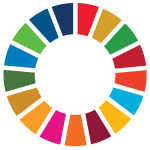 SDG 8 (Menschenwürdige Arbeit und Wirtschaftswachstum): Förderung nachhaltiger Geschäftspraktiken durch die Definition von Wirkungskennzahlen, die Wirtschaftswachstum und menschenwürdige Arbeitsmöglichkeiten unterstützen.

SDG 12 (Verantwortungsbewusster Konsum und Produktion): Förderung von verantwortungsvollem Konsum und nachhaltiger Ressourcennutzung durch die Einführung von maßgeschneiderten Wirkungskennzahlen.
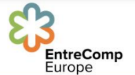 ANGLEICHUNG AN ENTRECOMP
1.2 Kreativität: Entwicklung kreativer und zielgerichteter Ideen bei der Auswahl und Anwendung von Wirkungsmetriken.

1.5 Ethisches und nachhaltiges Denken: Bewertung der Auswirkungen von Geschäftspraktiken und Förderung eines nachhaltigen Managements durch maßgeschneiderte Wirkungsmetriken.

2.1 Selbstwahrnehmung und Selbstwirksamkeit: Übernahme der Verantwortung für die Festlegung von Wirkungskennzahlen im Einklang mit den Unternehmenszielen.

2.5 Andere mobilisieren: Förderung der Zusammenarbeit bei der Auswahl und Anwendung von Wirkungsmetriken, die eine nachhaltige Entwicklung fördern.

3.1 Die Initiative ergreifen: Identifizierung von Möglichkeiten zur Wirkungsmessung und Festlegung strategischer Ziele mit Wirkungsmetriken.

3.3 Umgang mit Unsicherheit, Mehrdeutigkeit und Risiken: Bewältigung der Herausforderungen bei der Definition von Wirkungsmetriken und der effektiven Messung der geschäftlichen Auswirkungen.
WEITERE RESSOURCEN
Standards für Wirkungsberichterstattung und Investitionen (IRIS)

Die Grundlagen der Wirkungsmessung: Ein Leitfaden für Einsteiger

Was ist Wirkungsmessung?
19
FESTLEGUNG VON AUSGANGSWERTEN UND ZIELEN
02
DEFINITION DER BASELINE
Baselines sind grundlegende Bezugspunkte, die Unternehmen festlegen, um ihre aktuellen Leistungen und Auswirkungen in verschiedenen Bereichen wie Soziales, Umwelt und Wirtschaft zu messen. 

Durch die Festlegung von Ausgangswerten können Unternehmen beurteilen, wo sie derzeit in Bezug auf ihre Nachhaltigkeitsziele stehen. 

Diese erste Messung dient als Benchmark, anhand derer Fortschritte und Verbesserungen im Laufe der Zeit gemessen werden können. 

Klare Ausgangswerte geben nicht nur Aufschluss über die Ausgangssituation, sondern ermöglichen es den Unternehmen auch, die Wirksamkeit ihrer Nachhaltigkeitsinitiativen und -strategien zu verfolgen.
ZIELSEINSTELLUNG
Bei der Festlegung von Zielen geht es um die Definition spezifischer, messbarer Ziele, die Unternehmen innerhalb eines bestimmten Zeitrahmens erreichen wollen.

Ziele sind entscheidend, um den Fortschritt voranzutreiben und die Bemühungen auf die gewünschten Nachhaltigkeitsergebnisse zu konzentrieren. Diese Ziele sind so gestaltet, dass sie erreichbar und dennoch ehrgeizig sind. Sie bieten einen Fahrplan für Organisationen, um ihre Leistung in Bereichen wie der Verringerung der Kohlenstoffemissionen, dem verstärkten Einsatz erneuerbarer Energien, der Verbesserung der Abfallbewirtschaftung und der Förderung der sozialen Inklusion zu verbessern. 

Gut definierte Ziele verdeutlichen nicht nur die Prioritäten, sondern motivieren auch die Beteiligten und richten die Bemühungen auf die Ziele der nachhaltigen Entwicklung aus.
STÄNDIGE VERBESSERUNG
Grundlinien und Ziele bilden die Grundlage für einen Kreislauf der kontinuierlichen Verbesserung in Unternehmen. 

Dieser Prozess beinhaltet die regelmäßige Bewertung der Leistung anhand festgelegter Basiswerte, die Verfeinerung der Strategien auf der Grundlage der gewonnenen Erkenntnisse und die Festlegung neuer Ziele für weitere Fortschritte. 

Kontinuierliche Verbesserungen stellen sicher, dass Unternehmen anpassungsfähig bleiben und auf die sich entwickelnden Herausforderungen und Chancen der Nachhaltigkeit reagieren können. Durch die Verbesserung ihrer Nachhaltigkeitspraktiken können Organisationen positive Auswirkungen fördern, ihren Wettbewerbsvorteil stärken und einen sinnvollen Beitrag zur globalen Nachhaltigkeitsagenda leisten.
PRAKTISCHE ÜBUNG
Baseline-Entwicklung: Die Teilnehmer werden sich an der Entwicklung von Baselines für die wichtigsten Wirkungskennzahlen auf der Grundlage realer Geschäftsszenarien beteiligen. Diese Übung beinhaltet:

Analyse historischer Daten, aktueller Praktiken und Branchen-Benchmarks, um aussagekräftige Ausgangspunkte für die Wirkungsmessung festzulegen.

Ermittlung relevanter Messgrößen wie Verringerung des CO2-Fußabdrucks, Verbesserung der Energieeffizienz, Abfallverringerung und Indikatoren für soziale Auswirkungen.

Verwendung datengestützter Ansätze zur Quantifizierung des aktuellen Leistungsniveaus und zur Ermittlung verbesserungswürdiger Bereiche.
PRAKTISCHE ÜBUNG
Zielsetzung: Die Teilnehmer definieren Ziele, die die gewünschten positiven Auswirkungen widerspiegeln und mit den Unternehmenszielen und den Zielen für nachhaltige Entwicklung (SDGs) übereinstimmen. Diese Übung beinhaltet:

Anwendung der SMART-Kriterien (Spezifisch, Messbar, Erreichbar, Relevant, Zeitgebunden), um klare, quantifizierbare und umsetzbare Ziele zu setzen.

Abstimmung der Ziele mit Unternehmensstrategien und Nachhaltigkeitsprioritäten, um sinnvolle Veränderungen voranzutreiben.

Berücksichtigung der Erwartungen der Interessengruppen und externer Benchmarks, um sicherzustellen, dass die Ziele ehrgeizig, aber realistisch sind.
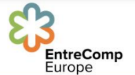 AUSRICHTUNG AUF DIE ZIELE FÜR NACHHALTIGE ENTWICKLUNG (SDGS) UND ENTRECOMP
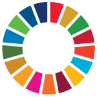 SDG 8 (Menschenwürdige Arbeit und Wirtschaftswachstum): Festlegung von Zielen für nachhaltiges Wirtschaftswachstum und menschenwürdige Arbeit.

SDG 12 (Verantwortungsbewusster Konsum und Produktion): Festlegung von Ausgangswerten zur Förderung verantwortungsvoller Konsum- und Produktionspraktiken.

EntreComp (Kompetenzrahmen für Unternehmertum)

1.2 Kreativität: Entwicklung von SMART-Zielen, die spezifisch, messbar, erreichbar, relevant und zeitgebunden sind.

3.1 Die Initiative ergreifen: Initiierung des Prozesses der Festlegung von Ausgangswerten und Zielen für die Folgenabschätzung.

2.5 Andere mobilisieren: Einbindung von Interessengruppen in den Zielsetzungsprozess, um kontinuierliche Verbesserungen voranzutreiben.
WEITERE RESSOURCEN
Der ultimative Leitfaden zu Nachhaltigkeitszielen

Das Labyrinth entschlüsseln: Ihr Leitfaden für die Nachhaltigkeitsberichterstattung

Wissenschaftsbasierte Ziele: Ehrgeizige Klimamaßnahmen von Unternehmen vorantreiben
NUTZUNG VON RAHMENWERKEN UND STANDARDS
03
RAHMENANWENDUNG
Rahmenwerke zur Wirkungsmessung sind wichtige Instrumente, die Unternehmen strukturierte Methoden zur Bewertung und Kommunikation ihrer Auswirkungen auf Umwelt, Gesellschaft und Unternehmensführung (ESG) an die Hand geben.

Diese Rahmenwerke helfen den Unternehmen, ihre Praktiken mit den globalen Nachhaltigkeitszielen, wie den Zielen für nachhaltige Entwicklung der Vereinten Nationen (SDGs), in Einklang zu bringen und die Konsistenz bei der Messung und Berichterstattung ihrer Auswirkungen zu gewährleisten. 

Zum Verständnis und zur Anwendung von Rahmenwerken zur Wirkungsmessung gehört die Auswahl geeigneter Messgrößen, die Erhebung relevanter Daten und die Analyse der Ergebnisse, um die Wirksamkeit von Nachhaltigkeitsinitiativen zu bewerten. Rahmenwerke wie die Global Reporting Initiative (GRI) bieten beispielsweise umfassende Leitlinien für die Berichterstattung über ESG-Auswirkungen in verschiedenen Sektoren und gewährleisten Transparenz und Vergleichbarkeit von Nachhaltigkeitsleistungskennzahlen.
BERICHTSSTANDARDS
Die Vertrautheit mit weithin anerkannten Standards für die Nachhaltigkeitsberichterstattung ist für Unternehmen, die ihre ESG-Auswirkungen wirksam kommunizieren wollen, von entscheidender Bedeutung. 

Standards wie die Global Reporting Initiative (GRI) und das Sustainability Accounting Standards Board (SASB) bieten strukturierte Rahmen und Leitlinien für eine transparente Berichterstattung über die Nachhaltigkeitsleistung.
30
Die Global Reporting Initiative (GRI)
Die Global Reporting Initiative (GRI) ist für ihren umfassenden Ansatz der Nachhaltigkeitsberichterstattung bekannt. Sie bietet standardisierte Kennzahlen und Angaben, die wirtschaftliche, ökologische und soziale Auswirkungen abdecken. Die GRI-Leitlinien helfen Unternehmen, relevante Informationen über ihren Managementansatz, ihre Politik und ihre Leistungsindikatoren im Bereich der Nachhaltigkeit offenzulegen.
Normenausschuss für Nachhaltigkeitsrechnung (SASB)
Das Sustainability Accounting Standards Board (SASB) konzentriert sich auf branchenspezifische Standards, die es Unternehmen ermöglichen, finanziell wesentliche Nachhaltigkeitsinformationen zu berichten. Die SASB-Standards sind branchenspezifisch konzipiert und helfen Unternehmen, ESG-Faktoren offenzulegen, die für die finanzielle Leistung ihrer Branche am wichtigsten sind.
KOMMUNIKATIONSFÄHIGKEIT
Die Entwicklung wirksamer Kommunikationsfähigkeiten bei der Anwendung von Rahmenwerken ist für Unternehmen von entscheidender Bedeutung, um ihre Wirkungsdaten klar und überzeugend darzustellen. 

Eine wirksame Kommunikation von Wirkungsdaten informiert nicht nur die Stakeholder über die Nachhaltigkeitsbemühungen des Unternehmens, sondern stärkt auch den Ruf der Organisation als verantwortungsbewusster Unternehmensbürger.

Zu einer effektiven Kommunikation von Wirkungsdaten gehört es, komplexe Nachhaltigkeitskennzahlen in aussagekräftige Erkenntnisse zu übersetzen, die bei verschiedenen Interessengruppen wie Investoren, Kunden, Mitarbeitern und der Gesellschaft Anklang finden.
32
PRAKTISCHE ÜBUNG
Anwendung des Rahmens: Die Teilnehmer wenden Rahmenwerke zur Wirkungsmessung an, um Geschäftsaktivitäten zu bewerten. 

Auswahl von Rahmenwerken: Auswahl von Rahmenwerken wie GRI und SASB, die mit den Unternehmenszielen und Branchenstandards übereinstimmen.

Datenerfassung und -analyse: Sammlung relevanter Daten unter Verwendung des gewählten Rahmens, einschließlich quantitativer Kennzahlen (z. B. Kohlenstoffemissionen, Energieverbrauch) und qualitativer Erkenntnisse (z. B. Bewertungen der sozialen Auswirkungen).

Strategische Ausrichtung auf die SDGs: Interpretation der Ergebnisse, um sicherzustellen, dass die Geschäftspraktiken mit den spezifischen SDGs übereinstimmen, wobei die globalen Auswirkungen im Vordergrund stehen.
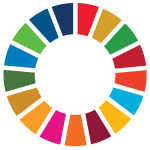 ANPASSUNG AN DIE ZIELE FÜR NACHHALTIGE ENTWICKLUNG (SDGS)
SDG 12 (Verantwortungsvoller Konsum und Produktion): Nutzung von Rahmenwerken zur Förderung nachhaltiger Praktiken und transparenter Berichterstattung.

SDG 13 (Klimapolitik): Bewertung der Umweltauswirkungen zur Abschwächung der Auswirkungen des Klimawandels.

SDG 17 (Partnerschaften für die Ziele): Zusammenarbeit mit Interessengruppen durch glaubwürdige Kommunikation der Auswirkungen.
WEITERE RESSOURCEN
Rahmenwerke, Standards und Protokolle für die Nachhaltigkeitsberichterstattung: Ein vollständiger Leitfaden

Navigieren durch die IFRS-Nachhaltigkeitsstandards: Ein vollständiger Leitfaden
KOMMUNIKATION UND ENGAGEMENT MIT IHREN STAKEHOLDERN
04
STAKEHOLDERANALYSE
Stakeholder zu verstehen bedeutet, zu erkennen, dass es sich um Einzelpersonen oder Gruppen handelt, die von Ihren Geschäftsaktivitäten betroffen sind oder diese beeinflussen können. 

Zu den wichtigsten Stakeholdern gehören Kunden, Mitarbeiter, Investoren, Gemeindemitglieder, Lieferanten und Aufsichtsbehörden, die jeweils unterschiedliche Rollen, Interessen und Einflussmöglichkeiten haben. 

Bei der Kategorisierung der Stakeholder werden Instrumente wie Stakeholder-Maps eingesetzt, um ihre Interessen und ihren Einfluss zu ermitteln und sich auf diejenigen zu konzentrieren, die den größten Einfluss haben oder am stärksten betroffen sind, um eine effiziente Ressourcenzuweisung und ein effektives Engagement zu gewährleisten.
MASSGESCHNEIDERTES MESSAGING
Die Formulierung klarer, prägnanter und überzeugender Botschaften, die auf die verschiedenen Interessengruppen zugeschnitten sind, erhöht die Relevanz und Wirkung. Konsistenz über alle Kommunikationskanäle hinweg schafft Vertrauen und Glaubwürdigkeit. 

Techniken wie das AIDA-Modell (Attention, Interest, Desire, Action) dienen als Leitfaden für die Gestaltung von Botschaften, um Aufmerksamkeit zu erregen, Interesse zu wecken, den Wunsch nach Engagement zu wecken und zum Handeln aufzufordern. 

Storytelling-Techniken machen Botschaften durch die Hervorhebung von Beispielen und Erfolgen aus dem wirklichen Leben nachvollziehbarer und einprägsamer.
38
ENGAGEMENTSTRATEGIEN
Der Aufbau von Beziehungen zu Interessengruppen erfordert proaktive, nicht reaktive Interaktionen. Regelmäßige Kontaktaufnahme schafft Vertrauen und hält die Kommunikation offen. 

Transparenz und Rechenschaftspflicht fördern das Vertrauen, indem Informationen ehrlich weitergegeben werden und das Unternehmen zur Rechenschaft gezogen wird. Die Förderung des Dialogs trägt zum Verständnis der Anliegen der Stakeholder bei und schafft gegenseitigen Respekt.

Zu den Ansätzen gehören regelmäßige Aktualisierungen durch Newsletter, Berichte und Sitzungen. In Feedback-Sitzungen werden Beiträge von Interessengruppen gesammelt, um Praktiken und Strategien zu verbessern. 

Auf Gemeindeversammlungen werden die lokalen Interessengruppen einbezogen, ihre Anliegen angesprochen und die Auswirkungen erörtert. Stakeholder-Panels beziehen wichtige Interessengruppen in die Entscheidungsfindung ein und stellen sicher, dass ihre Stimmen gehört werden.
PRAKTISCHE ÜBUNG
Ermitteln Sie die wichtigsten Interessengruppen, die für Ihr Unternehmen oder Projekt relevant sind.

Schritte: 
Führen Sie alle potenziellen Stakeholder auf, die von Ihren Geschäftsaktivitäten betroffen sein oder diese beeinflussen können. 
Analysieren Sie die Interessen, Erwartungen und den Einfluss der einzelnen Stakeholder. 
Nutzen Sie diese Informationen, um die Stakeholder nach ihrer Bedeutung und Relevanz für Ihre Unternehmensziele zu kategorisieren.

Ergebnis: Erstellen Sie eine Stakeholder-Karte, die Ihre Analyse visuell darstellt. Fügen Sie einen kurzen Analysebericht bei, in dem die Interessen und Erwartungen der einzelnen Stakeholder-Kategorien detailliert beschrieben werden.
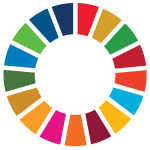 ANPASSUNG AN DIE ZIELE FÜR NACHHALTIGE ENTWICKLUNG
SDG 17: Partnerschaft für die Ziele: Zusammenarbeit mit Stakeholdern zur Förderung von Transparenz und Rechenschaftspflicht in der Wirkungsberichterstattung.

SDG 8: Menschenwürdige Arbeit und Wirtschaftswachstum: Durch die Einbeziehung von Interessengruppen zur Unterstützung der lokalen wirtschaftlichen Entwicklung und der Möglichkeiten für menschenwürdige Arbeit.

SDG 12: Verantwortungsbewusster Konsum und Produktion: Durch die Unterstützung nachhaltiger Praktiken bei der Einbindung von Stakeholdern zur Minimierung der Umweltauswirkungen und zur Förderung eines verantwortungsvollen Konsums.
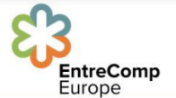 ENTRECOMP-AUSRICHTUNG
1.2 Kreativität: Entwicklung innovativer Kommunikationsstrategien, um Stakeholder wirksam einzubinden und die Transparenz der Wirkungsberichterstattung zu fördern.

1.5 Ethisches und nachhaltiges Denken: Integration ethischer Überlegungen in die Einbindung von Stakeholdern, um nachhaltige Geschäftsbeziehungen zu schaffen.

2.1 Selbstwahrnehmung und Selbstwirksamkeit: Aufbau von Selbstvertrauen und Anpassungsfähigkeit in Bezug auf den Kommunikationsstil, um verschiedene Interessengruppen effektiv einzubinden.

2.5 Andere mobilisieren: Stakeholder durch wirksame Kommunikations- und Engagementstrategien zur aktiven Teilnahme an Initiativen zur Wirkungsberichterstattung motivieren.

3.1 Die Initiative ergreifen: Proaktives Erkennen von Möglichkeiten zur Einbindung von Stakeholdern und Treffen fundierter Entscheidungen zur Verbesserung der Berichterstattung über die Auswirkungen auf das Unternehmen.
WEITERE RESSOURCEN
Kommunikation mit Interessengruppen: Vorteile, bewährte Praktiken und Management

Warum effektives Stakeholder-Engagement wichtig ist: Einsichten für das Unternehmenswachstum?

Future500: Vertrauen zwischen Unternehmen und Menschen schaffen
EINFÜHRUNG VON KONTINUIERLICHER VERBESSERUNG UND ANPASSUNGS-FÄHIGKEIT
05
KONTINUIERLICHE VERBESSERUNG
Kontinuierliche Verbesserung bedeutet, dass Geschäftsprozesse systematisch überprüft und verbessert werden, um im Laufe der Zeit positive Auswirkungen zu erzielen. Sie gewährleistet, dass Unternehmen wettbewerbsfähig und reaktionsschnell bleiben, indem sie die Effizienz optimieren und Innovationen schaffen. 

Methoden wie Plan-Do-Check-Act (PDCA), Lean und Six Sigma bieten strukturierte Ansätze für die Ermittlung von Verbesserungsmöglichkeiten, die Umsetzung von Änderungen und die kontinuierliche Verbesserung der Abläufe.
PLAN-DO-CHECK-ACT (PDCA)
Diese Methode hilft den Unternehmen, sich schrittweise zu verbessern, indem sie vier einfache Schritte befolgen. 

In der Planungsphase ermitteln Sie zunächst einen Bereich, der verbessert werden muss, und entwickeln einen Plan. In der Durchführungsphase probieren Sie den Plan in kleinem Rahmen aus, um zu sehen, wie er funktioniert. In der Kontrollphase werden die Ergebnisse überprüft, um festzustellen, ob der Plan funktioniert hat. 

In der Handlungsphase schließlich nehmen Sie alle notwendigen Anpassungen vor und machen die Änderungen zum Bestandteil Ihres Standardprozesses, wenn sie erfolgreich waren. PDCA ist eine beliebte Methode, um kontinuierliche Verbesserungen zu gewährleisten.
LEAN
Lean konzentriert sich darauf, Ihre Prozesse effizienter zu gestalten, indem Verschwendung vermieden wird. Es geht darum, die Art und Weise, wie die Arbeit erledigt wird, zu untersuchen und Wege zur Rationalisierung zu finden. 

Mit Hilfe der Wertstromanalyse können Sie zum Beispiel feststellen, welche Teile Ihres Prozesses keinen Mehrwert schaffen und daher eliminiert werden sollten. Der 5S-Ansatz (Sortieren, Ordnen, Glänzen, Standardisieren, Aufrechterhalten) hilft, Arbeitsbereiche organisiert und effizient zu halten. Kaizen ermutigt jeden im Unternehmen, kleine, kontinuierliche Verbesserungen vorzunehmen.
SIX SIGMA
Bei Six Sigma geht es um die Verbesserung der Qualität durch die Reduzierung von Fehlern und Schwankungen. 

Es verwendet eine strukturierte Methode namens DMAIC (Definieren, Messen, Analysieren, Verbessern, Kontrollieren), um Probleme zu lösen und Prozesse zu verbessern. 

Dazu gehören die Definition des Problems, die Messung der aktuellen Leistung, die Analyse der Daten, um die Ursachen der Probleme zu finden, die Verbesserung des Prozesses auf der Grundlage dieser Analyse und die Kontrolle des Prozesses, um die Verbesserungen aufrechtzuerhalten. 

Six Sigma verwendet auch verschiedene statistische Instrumente, um den Fortschritt zu verfolgen und sicherzustellen, dass die Änderungen wirksam sind.
ANPASSUNGSFÄHIGKEIT
Anpassungsfähigkeit bezieht sich auf die Fähigkeit von Unternehmen, Strategien und Praktiken als Reaktion auf sich verändernde Bedingungen anzupassen. Sie versetzt Organisationen in die Lage, ihre Relevanz und Nachhaltigkeit inmitten einer sich verändernden Marktdynamik, technologischen Fortschritten und regulatorischen Rahmenbedingungen zu erhalten. 

Strategien wie die Szenarioplanung und ein solides Risikomanagement sind unerlässlich, um Unwägbarkeiten zu antizipieren und wirksam auf sie zu reagieren, die Flexibilität zu fördern und eine Innovationskultur innerhalb der Organisation zu schaffen.
ANPASSUNGSFÄHIGKEIT
Eine wesentliche Strategie zur Verbesserung der Anpassungsfähigkeit ist die Szenarienplanung. Bei diesem Ansatz werden verschiedene Zukunftsszenarien durchgespielt und darauf vorbereitet. 

Durch die Berücksichtigung verschiedener möglicher Ergebnisse können Unternehmen Risiken und Chancen erkennen, flexible Strategien entwickeln und fundierte Entscheidungen treffen. 

Diese proaktive Planung hilft Organisationen, Veränderungen zu antizipieren und effektiv darauf zu reagieren, so dass sie auf mehrere mögliche Zukünfte vorbereitet sind.
ANPASSUNGSFÄHIGKEIT
Das Risikomanagement ist eine weitere wichtige Komponente der Anpassungsfähigkeit. Dabei handelt es sich um einen Prozess, der die Ermittlung potenzieller Risiken, die Bewertung ihrer Wahrscheinlichkeit und ihrer Auswirkungen sowie die Entwicklung von Strategien zu ihrer Verringerung umfasst. 

Ein wirksames Risikomanagement setzt voraus, dass die Unternehmen die Risiken ständig überwachen und ihre Strategien bei Bedarf anpassen. Diese kontinuierliche Überwachung hilft den Organisationen, Bedrohungen anzugehen, bevor sie zu kritischen Problemen werden, und so Stabilität und Nachhaltigkeit zu wahren.
ANPASSUNGSFÄHIGKEIT
Auch das Änderungsmanagement spielt eine wichtige Rolle bei der Schaffung von Anpassungsfähigkeit. Dieser strukturierte Ansatz hilft Organisationen, reibungslos durch Übergänge zu navigieren. Eine klare Kommunikation ist von entscheidender Bedeutung, da sie die Gründe für Veränderungen und deren Vorteile erläutert. 

Durch Schulungen und Unterstützung wird sichergestellt, dass die Mitarbeiter für neue Verfahren oder Systeme gut gerüstet sind. 

Darüber hinaus trägt das Einholen von Feedback dazu bei, Bedenken auszuräumen und den Veränderungsprozess zu verbessern, so dass die Übergänge leichter zu bewältigen und effektiver sind.
BEWERTUNG UND VERBESSERUNG DER NACHHALTIGKEITSLEISTUNG
Um die Nachhaltigkeitsleistung zu messen und zu verbessern, nutzen Organisationen wichtige Instrumente wie Nachhaltigkeits-Scorecards und Folgenabschätzungen.
Nachhaltigkeits-Scorecards erfassen wichtige Messgrößen wie Energieverbrauch, Abfallmanagement und soziale Auswirkungen. Sie helfen dabei, die Leistung mit Branchenstandards zu vergleichen und bieten den Interessengruppen eine transparente Berichterstattung.
Folgenabschätzungen bewerten die umfassenderen Auswirkungen von Unternehmenstätigkeiten. Umweltverträglichkeitsprüfungen (UVP) konzentrieren sich auf Umweltauswirkungen wie Emissionen, Sozialverträglichkeitsprüfungen (SVB) berücksichtigen die Auswirkungen auf die Gemeinschaft, und wirtschaftliche Folgenabschätzungen prüfen finanzielle Vorteile und Kosten.
BEST PRACTICE: ECOPHYSIS BIENEN- UND NATURZENTRUM
Das Ecophysis Bee & Nature Centre ist ein Beispiel dafür, wie Unternehmen durch kontinuierliche Verbesserung und Anpassungsfähigkeit ihre Bemühungen um Nachhaltigkeit vorantreiben können.
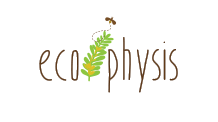 Sie entwickeln ihre Praktiken aktiv weiter, um die Umweltergebnisse zu verbessern, und verpflichten sich zu ständiger Anpassung als Reaktion auf Herausforderungen und Chancen. 

Durch die Integration von Feedback und die Weiterentwicklung seiner Strategien zeigt das Ecophysis Bee & Nature Centre effektive Wege auf, um die Nachhaltigkeitsleistung im Laufe der Zeit zu erhalten und zu verbessern.

Erfahren Sie mehr über den Ansatz des Ecophysis Bee & Nature Centre zur kontinuierlichen Verbesserung und Anpassungsfähigkeit, indem Sie unser Kompendium der Fallstudien besuchen.
PRAKTISCHE ÜBUNG
Bewertung der Nachhaltigkeitsleistung
Zielsetzung: Bewertung der Nachhaltigkeitsleistung eines Unternehmens anhand von Scorecards.

Schritte:
Wählen Sie ein Unternehmen: Wählen Sie ein Unternehmen für die Bewertung aus.
Sammeln Sie Daten: Sammeln Sie Informationen über Energieverbrauch, Abfall und soziale Auswirkungen.
Verwenden Sie Scorecards: Messen Sie die Leistung mit Nachhaltigkeits-Scorecards, einschließlich KPIs und Benchmarking.
Identifizieren Sie verbesserungswürdige Bereiche: Analysieren Sie die Daten, um Schwachstellen zu finden.
Entwickeln Sie einen Aktionsplan: Erstellen Sie einen Plan mit Zielen, Maßnahmen, einem Zeitplan und Messgrößen für Verbesserungen.
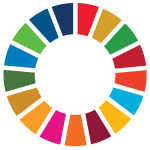 ANPASSUNG AN DIE ZIELE FÜR NACHHALTIGE ENTWICKLUNG
SDG 9: Industrie, Innovation und Infrastruktur: Durch die kontinuierliche Verbesserung von Nachhaltigkeitspraktiken fördern Unternehmen Innovationen und verbessern ihre betriebliche Effizienz, was zu einer nachhaltigen industriellen Entwicklung und einer widerstandsfähigen Infrastruktur beiträgt.

SDG 13: Klimapolitik: Durch proaktive Anpassungsfähigkeit und kontinuierliche Verbesserung können Unternehmen die Auswirkungen des Klimawandels besser bewältigen und abmildern und so ihre ökologische Nachhaltigkeit verbessern.

SDG 17: Partnerschaft für die Ziele: Durch die Förderung einer Kultur der kontinuierlichen Verbesserung und Anpassungsfähigkeit können Unternehmen Partnerschaften und Kooperationen stärken und so gemeinsame Ziele und wirksame Lösungen für Nachhaltigkeitsprobleme fördern.
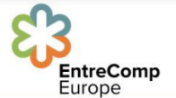 ENTRECOMP-AUSRICHTUNG
1.2 Kreativität: Kontinuierliche Verbesserung und Anpassungsfähigkeit fördern innovative Ansätze zur Nachhaltigkeit.

1.5 Ethisches und nachhaltiges Denken: Die kontinuierliche Verbesserung stellt sicher, dass die Unternehmen ihre Auswirkungen auf die Nachhaltigkeit und ihre ethischen Praktiken verbessern.

2.1 Selbsterkenntnis: Die Anwendung dieser Praktiken zeigt das Engagement für Wachstum und effektive Anpassung.

3.1 Die Initiative ergreifen: Die Umsetzung von Verbesserungen erfordert proaktive Entscheidungen und strategische Maßnahmen.

3.3 Umgang mit Ungewissheit: Die kontinuierliche Verbesserung hilft den Unternehmen, Risiken und Ungewissheiten wirksam zu bewältigen.
WEITERE RESSOURCEN
Die Business Sustainability Scorecard

Beispiel einer Balanced Scorecard für Nachhaltigkeit mit KPIs

Leitfaden zur sozialen Folgenabschätzung
Verfolgen Sie unsere Reise hier
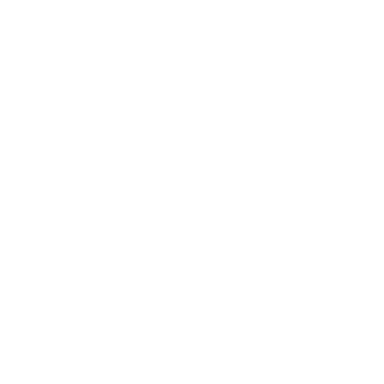